2012019 жылы ҚР жалпы орта білім беру ұйымдарында оқу жетістіктерін   сырттай бағалауды өткізуге дайындық бойынша ақпараттық-түсіндірмелі  жұмысты ұйымдастыру материалдары
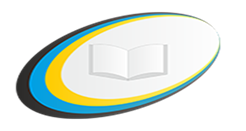 Жалпы орта білім беру ұйымдарында оқу        жетістіктерін сырттай бағалауды 
ұйымдастыру және өткізу
Көкшетау- 2019
Оқу жетістіктерін сырттай бағалау (ОЖСБ) 2019 жыл

2007 жылғы 27 шілде № 319-III ҚР «Білім туралы» Заңының 55 бабының негізінде өткізіледі
ОЖСБ өткізеді:
Негізгі мақсаты:
:

білім беру қызметтерінің     сапасын бағалау және        білім алушылардың            мемлекеттік жалпыға          міндетті стандарттарда      көзделген, бастауыш,негізгі орта, жалпы орта  білімнің жалпы білім беретін оқу бағдарламаларын және          жоғары білімнің білім беру          бағдарламаларын меңгеру деңгейін айқындау
бастауыш         мектепте – оқу жетістіктерін    мониторингтеу мақсатында       іріктеу арқылы
негізгі мектепте – оқу жетістіктерін мониторингтеу және оқу процесін ұйымдастыруды ң тиімділігін бағалау мақсатында іріктеу арқылы
жалпы орта мектепте – оқу жетістіктерінің деңгейін бағалау мақсатында
ОЖСБ-ны өткізу
ОБ ОЖСБ қайда өткізіледі?
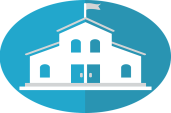 01
ОЖСБ  білім алушылар білім алып жатқан білім беру                ұйымдарының базасында өткізіледі
Білім беру ұйымдары қалай анықталады?
02
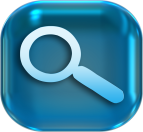 Жыл сайын Білім саласындағы уәкілетті             органмен анықталады
Тестілеуді өткізу үшін мектептерді іріктеу  параметрі
03
Уәкілетті органмен бекітіледі
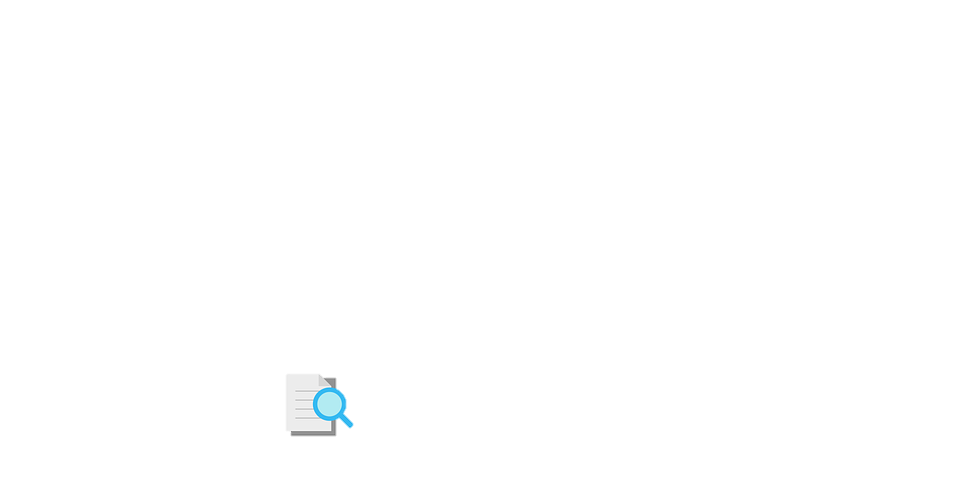 04
Мектептерді іріктеу
Әдіс: Қарапайым кездейсоқ іріктеме (Simple Random Sampling - SRS)
4 сыныпқа арналған ОЖСБ форматы
Те Тест бастауышта білім беретін оқу бағдарламаларына сәйкес оқу материалдарды      қамтиды
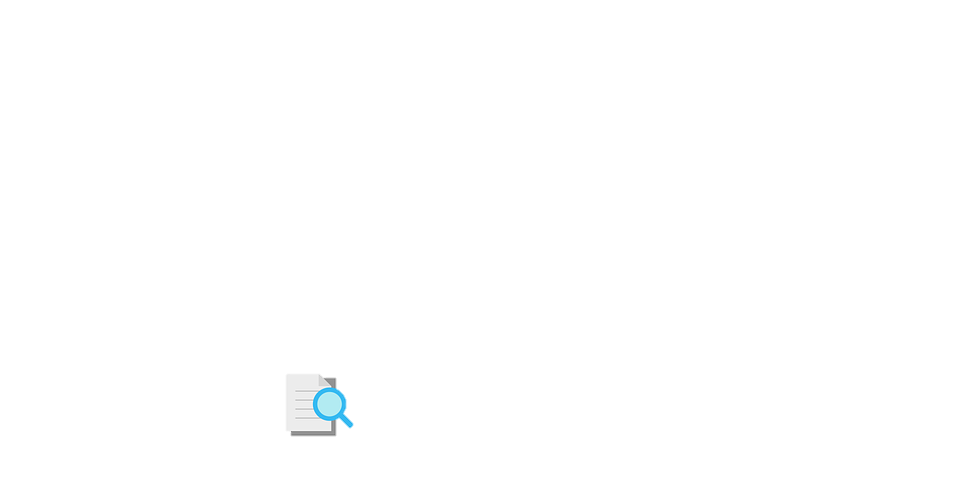 ОЖСБ 4 сыныпта жыл сайын уәкілетті орган айқындайтын екі пән бойынша жүргізіледі
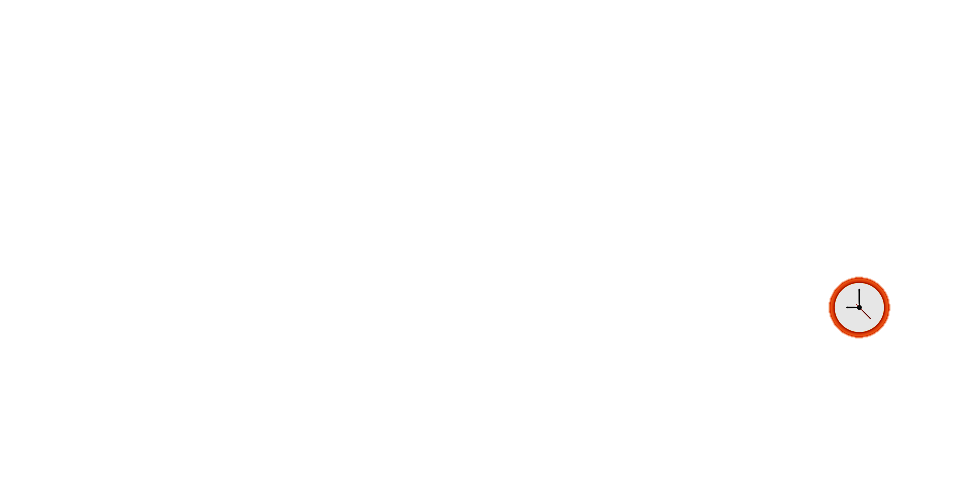 Жалпы тестілеу уақыты – 70 минут (1 сағат 10 минут)
2 пән
Жалпы тапсырма саны - 30
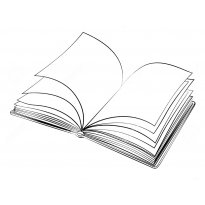 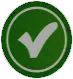 Әр пән бойынша тест тапсырмасының саны - 15
Берілген 4 жауап нұсқасынан бір дұрыс жауапты таңдағанда
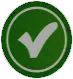 Дұрыс орындалған бір дұрыс жауапты тест тапсырмасы үшін -1 балл, дұрыс орындалмаған тапсырмаға – 0 балл алады
;
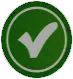 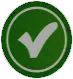 Әр пән үшін максималды балл - 15
Екі пән бойынша максималды балл - 30
ОЖСБ-да 9 сынып форматы
Тест жалпы білім беретін оқу бағдарламаларына сәйкес оқу материалдарды 
қамтиды
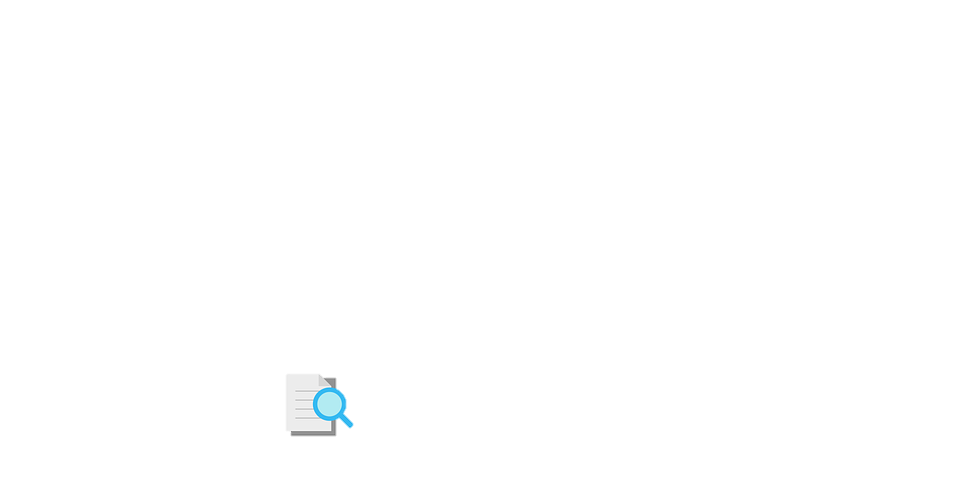 ОЖСБ 9 сыныпта қазақ тілі және басқа да жалпы білім беретін пәндері бойынша жүргізіледі, оның тізбесі мен санын жыл сайын уәкілетті орган айқындайды
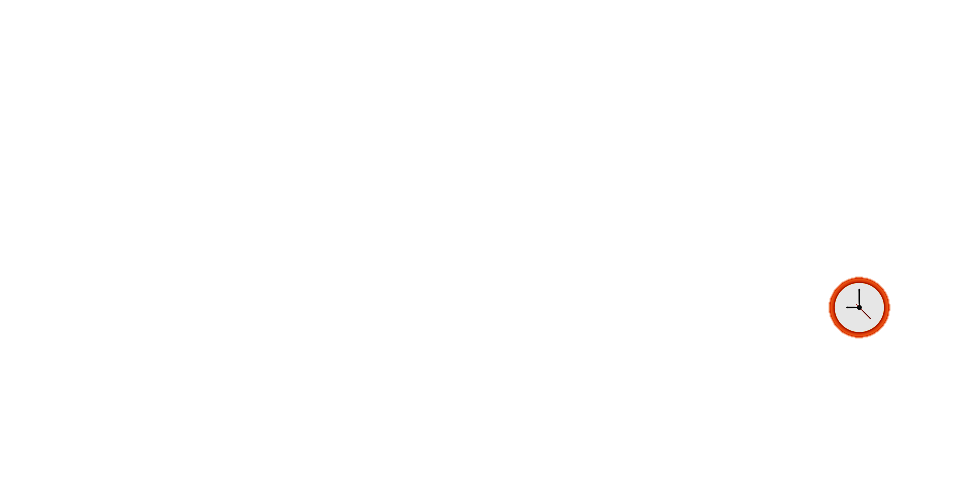 Жалпы тестілеу уақыты– 130 минут  (2 сағат 10 минут)
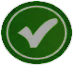 Жалпы тапсырма саны – 60
Қазақ тілі
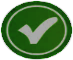 Тесті тапсырмасының саны - 20;
Берілген 5 жауап нұсқасынан бір дұрыс жауапты таңдайтын тапсырмалар
Дұрыс орындалған бір дұрыс жауапты тест тапсырмасы үшін -1 балл, дұрыс орындалмаған тапсырмаға – 0 балл алады;
Максималды балл - 20
Екінші пән
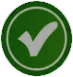 Тест тапсырмасының саны - 40;
Олардың ішінде 25 тапсырма (берілген 5 жауап нұсқаларынан бір дұрыс жауапты таңдаумен) және 15 
      тапсырма (берілген жауап нұсқаларынан бір немесе бірнеше дұрыс жауаптарды таңдау арқылы);
Дұрыс орындалған бір дұрыс жауапты тест тапсырмасы үшін -1 балл, дұрыс орындалмаған тапсырмаға – 0 балл алады;
Дұрыс орындалған бір немесе бірнеше дұрыс жауапты тест тапсырмасы үшін оқушы 2 балл алады;
Максималды балл  - 55
Екі пән бойынша максималды балл – 75 балл
ОЖСБ- да 11 сынып үшін форматы
Тест жалпы білім беретін оқу бағдарламаларына сәйкес оқу материалдарды 
қамтиды
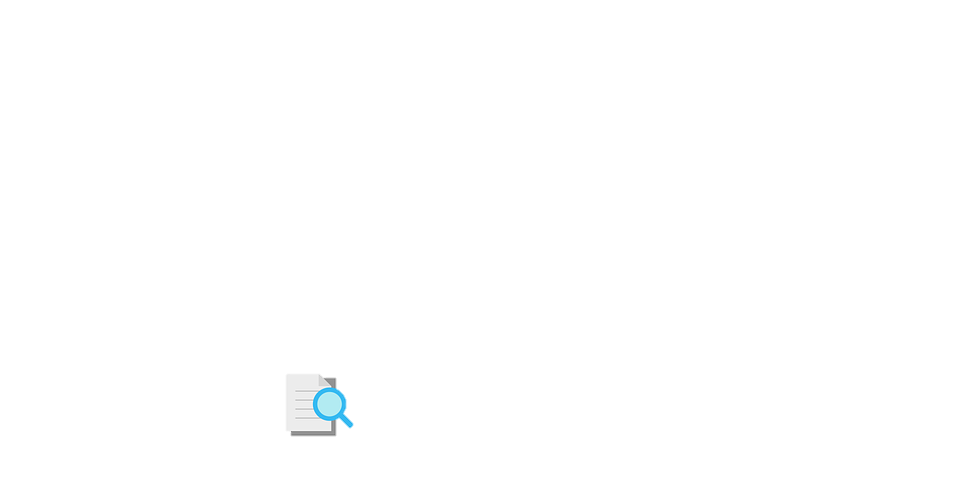 ОЖСБ 11 сыныпта жыл сайын уәкілетті орган айқындайтын үш пән бойынша жүргізеді
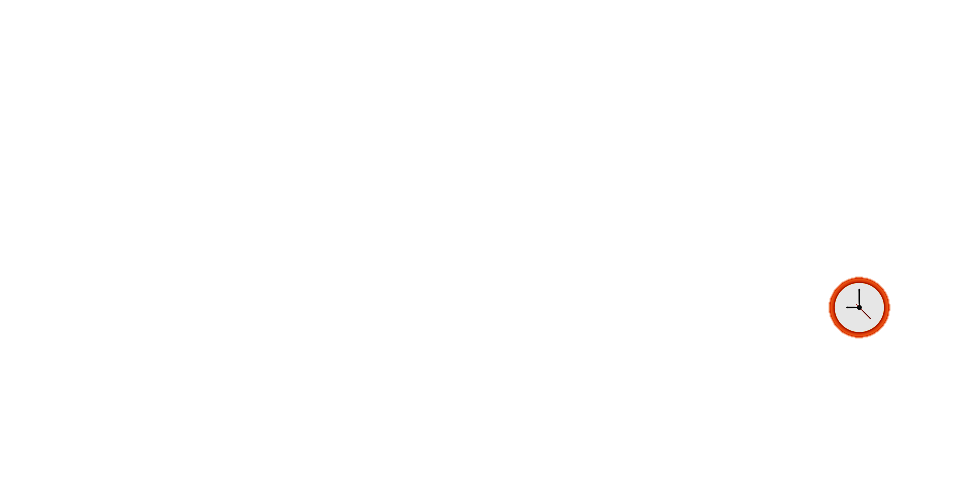 Жалпы Тестілеу уақыты - 140 минут  (2 сағат 20 минут)
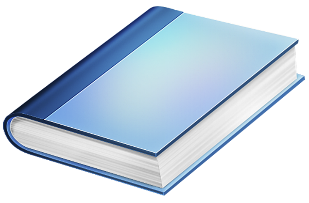 Жалпы тапсырма саны - 80
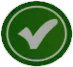 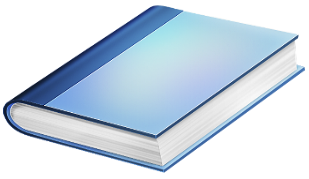 Бірінші  пән
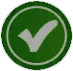 Тест тапсырмасының саны - 20;
Берілген 5 жауап нұсқасынан бір дұрыс жауапты таңдайтын тапсырмалар;
     Дұрыс орындалған бір дұрыс жауапты тест тапсырмасы үшін -1 балл, дұрыс орындалмаған тапсырмаға – 0 балл алады;
Максималды балл -20
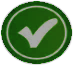 Екінші және үшінші пәндер
Әр пән бойынша тест тапсырмасының саны - 30;
Олардың ішінде 20 тапсырма (берілген 5 жауап нұсқаларынан бір дұрыс жауапты таңдаумен) және 10 тапсырма        (берілген жауап нұсқаларынан бір немесе бірнеше дұрыс жауаптарды таңдау арқылы);
Дұрыс орындалған бір дұрыс жауапты тест тапсырмасы үшін -1 балл, дұрыс орындалмаған тапсырмаға – 0 балл            алады;
Дұрыс орындалған бір немесе бірнеше дұрыс жауапты тест тапсырмасы үшін оқушы - 2 балл алады;
Әр пән бойынша максималды балл - 40
Үш пән бойынша максималды балл – 100  балл
Бір немесе бірнеше дұрыс жауаптары бар тест                       тапсырмаларының бағалануы
Infographic Designed
(9- сыныптар үшін екінші пән, 11- сыныптар үшін  екінші және  үшінші  пәндер бойынша)Егер тест тапсырмаларында бір ғана дұрыс жауап болса және тестіленуші сол жауапты таңдаса, екі балл беріледі.
Easy to change colors, photos and Text.
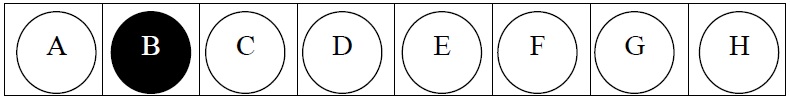 Егер тест тапсырмасында  бір ғана дұрыс жауап болса және тестіленуші сол жауапты таңдаса, сонымен қатар бір қате жауапты бояса, бір  балл беріледі.
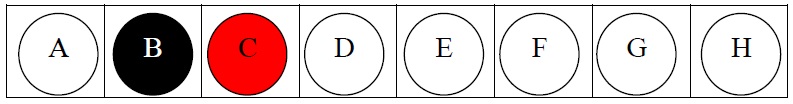 Басқа жағдайларда – ноль балл беріледі
Бір немесе бірнеше дұрыс жауаптары бар тест                       тапсырмаларының бағалануы (9-сыныптар үшін екінші пән,
11-сыныптар екінші және үшінші пәндер бойынша)
Егер тест тапсырмасында екі  дұрыс жауап болса және тестіленуші сол екі  жауапты дұрыс таңдаса, екі балл беріледі
Infographic Designed
Easy to change colors, photos and Text.
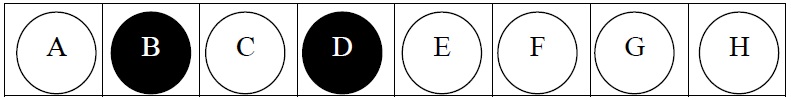 Егер тест тапсырмасында екі  дұрыс жауап болса және тестіленуші бір жауапты дұрыс таңдаса, бір жауапты     дұрыс және бір жауапты қате белгілесе немесе екі жауапты дұрыс және бір жауапты қате белгілесе бір балл        беріледі
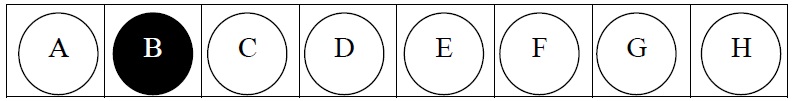 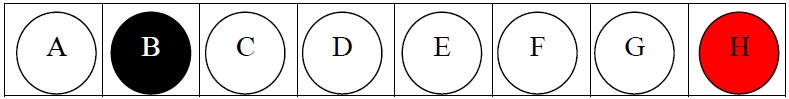 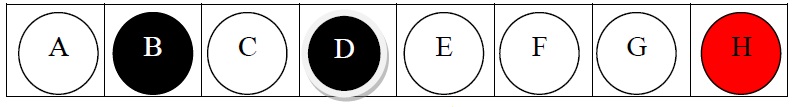 Егер тест тапсырмасында екі  дұрыс жауап болса және тестіленуші тек бір жауапты таңдаса және екі жауапты қате белгілесе, нөл балл беріледі.
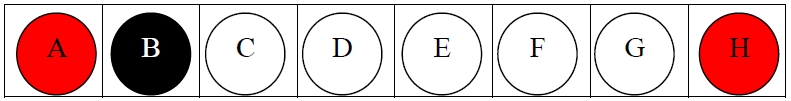 Басқа жағдайларда – ноль балл беріледі.
Бір немесе бірнеше дұрыс жауаптары бар тест                      тапсырмаларының бағалануы
(9-сыныптар үшін екінші пән,
для 11х классов по второму и третьему предмету)
Infographic Designed
Егер тест тапсырмасында үш  дұрыс жауап болса және тестіленуші сол үш  жауапты дұрыс таңдаса, екі балл беріледі.
Easy to change colors, photos and Text.
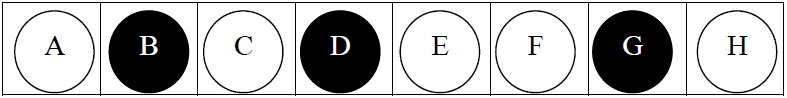 Егер тест тапсырмасында үш  дұрыс жауап болса және тестіленуші екі жауапты дұрыс таңдаса, немес екі жауапты дұрыс және бір жауапты қате белгілесе бір балл беріледі. Егер үш жауапты дұрыс белгілесе және бір жауапты қате белгілемесе, бір балл беріледі.
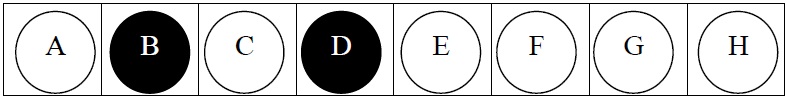 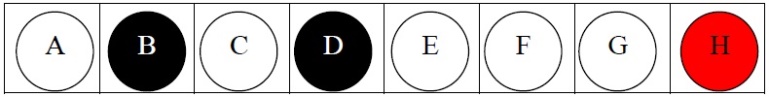 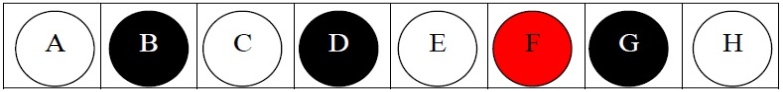 Егер тест тапсырмасында үш дұрыс жауап болса және тестіленуші бір жауапты дұрыс таңдаса немесе үш жауапты дұрыс және екі жауапты қате белгілесе, нөл балл беріледі.
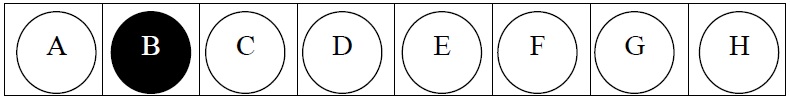 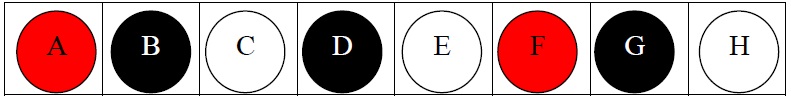 Басқа жағдайларда – ноль балл беріледі.
ОБ ОЖСБ онлайн және байқау сынағы
Байқау сынағы – әдістемелік көмек көрсету, тестілеу технологиясымен хабардар ету, жауап парақтарын дұрыс толтыру, жалпы оқушыны тестілеуге дайындау мақсатында өткізілетін рәсім.
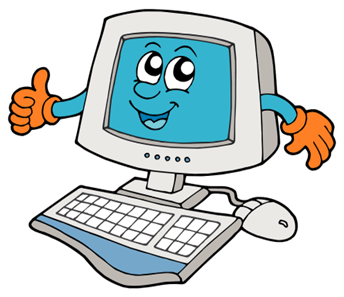 Пробное тестирование – процедура, проводимая в целях оказания методической помощи, информирования  о технологии тестирования, правильного закрашивания листа ответа, в целом подготовки учащихся к тестированию
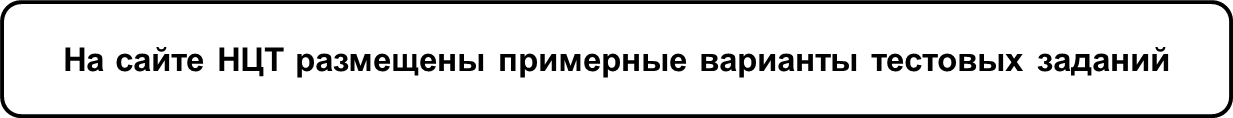 Қосымша ақпараттарды http://www.testcenter.kz сайты арқылы алаласыз
Тестіленушіге рұқсат етілмейді:
бір орыннан екінші орынға ауысуға;
БСБД және уәкілетті Министрлік өкілінің рұқсатынсыз тестілеу             материалдарын ашуға;
тестілеу материалдарын басқа оқушының материалдарымен                айырбастауға;
калькуляторды, анықтамалық әдебиеттерді (Менделеев және               тұздардың ерігіштігі кестесінен басқасын), электрондық жазба                 кітапшаларын, корректор сұйықтығын және байланыс құралдарын        пайдалануға;
 басқа оқушылармен сөйлесуге және көшіруге, шпаргалка және басқа да анықтамалық материалдарды қолдануға;
БСБД және уәкілетті Министрлік өкілінің рұқсатынсыз аудиториядан шығуға.
Интернет-ресурсы и размещенные информации для участников ВОУД
Нормативті құқықтық   құжаттар
ОБ ОЖСБ өткізуережесі
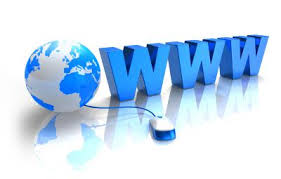 Тест спецификациясы
ОЖСБ жаналықтары
ОЖСБ тест тапсырмаларының үлгі нұсқалары
Д
В социальных сетях Национального центра тестирования
Оқырмандар ОЖСБ-ны ұйымдастыру және өткізу бойынша барлық сұрақтарға жауаптарды таба алады

Бұл ақпарат көздері оқу материалдары туралы және тестілеуге дайындық әдістері туралы ақпараттарды береді
Бұл әлеуметтік желілерге www.testcenter.kz сайтынан тетіктерді басу арқылы       оңай түрде өтуге болады
Назарларыңызға рахмет !!!